2) Functions and graphs
2.1) The modulus function
Chapter CONTENTS
Your turn
Worked example
Your turn
Worked example
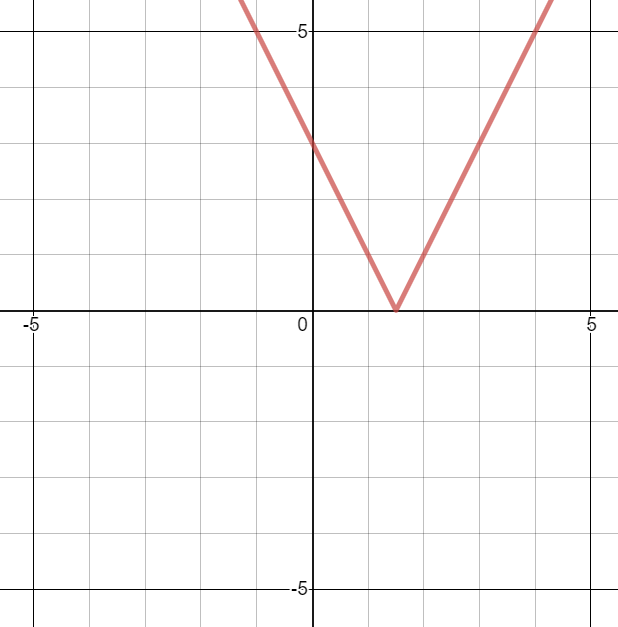 Graphs used with permission from DESMOS: https://www.desmos.com/
Your turn
Worked example
Your turn
Worked example
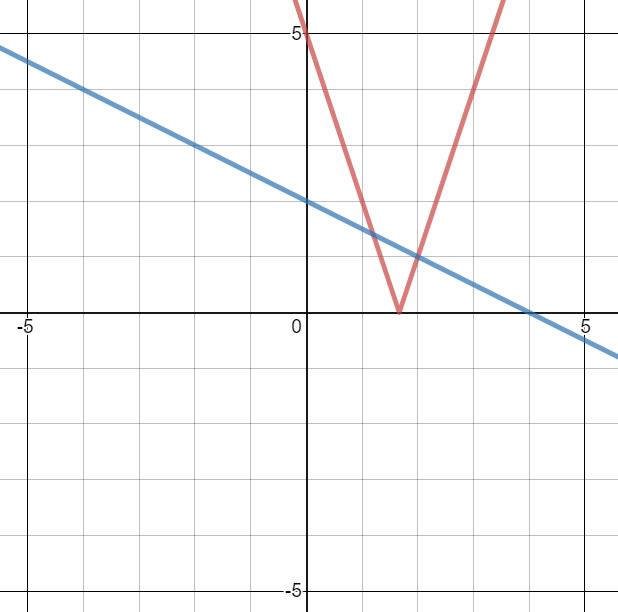 Graphs used with permission from DESMOS: https://www.desmos.com/
Your turn
Worked example
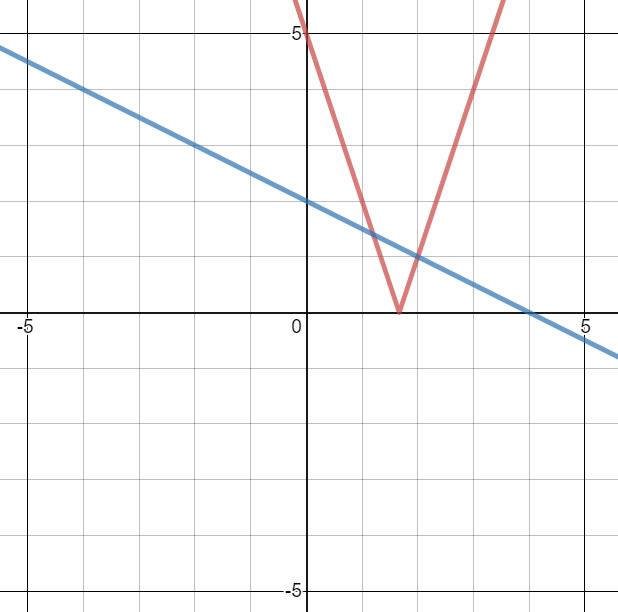 Graphs used with permission from DESMOS: https://www.desmos.com/
Your turn
Worked example
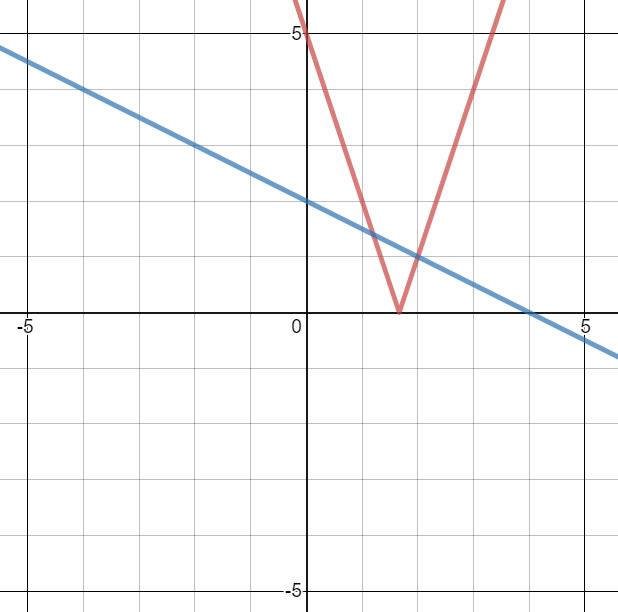 Graphs used with permission from DESMOS: https://www.desmos.com/
Your turn
Worked example
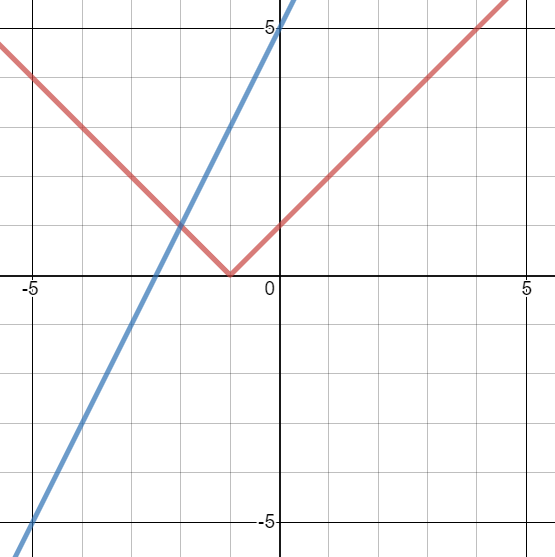 Graphs used with permission from DESMOS: https://www.desmos.com/
2.2) Functions and mappings
Chapter CONTENTS
Your turn
Worked example
One-to-one: a function




Many-to-one: Not a function



One-to-one: a function



One-to-many: Not a function
Your turn
Worked example
Your turn
Worked example
Your turn
Worked example
Your turn
Worked example
Your turn
Worked example
Your turn
Worked example
Your turn
Worked example
Your turn
Worked example
Your turn
Worked example
Your turn
Worked example
Your turn
Worked example
Your turn
Worked example
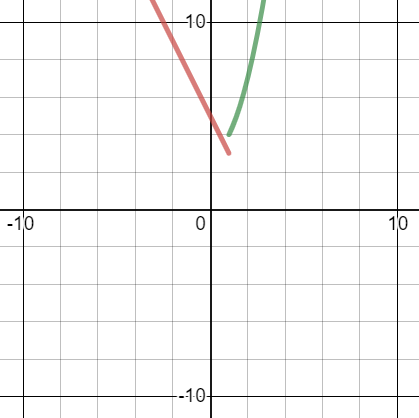 Graphs used with permission from DESMOS: https://www.desmos.com/
Your turn
Worked example
Your turn
Worked example
Your turn
Worked example
Your turn
Worked example
Your turn
Worked example
Your turn
Worked example
Your turn
Worked example
Your turn
Worked example
Your turn
Worked example
Your turn
Worked example
[Speaker Notes: Discuss presence of inverse function only if original function one-to-one]
Your turn
Worked example
[Speaker Notes: Discuss presence of inverse function only if original function one-to-one]
2.3) Composite functions
Chapter CONTENTS
Your turn
Worked example
Your turn
Worked example
Your turn
Worked example
Your turn
Worked example
Your turn
Worked example
Your turn
Worked example
Your turn
Worked example
Your turn
Worked example
Your turn
Worked example
2.4) Inverse functions
Chapter CONTENTS
Your turn
Worked example
Your turn
Worked example
Your turn
Worked example
Your turn
Worked example
Your turn
Worked example
Your turn
Worked example
Your turn
Worked example
Your turn
Worked example
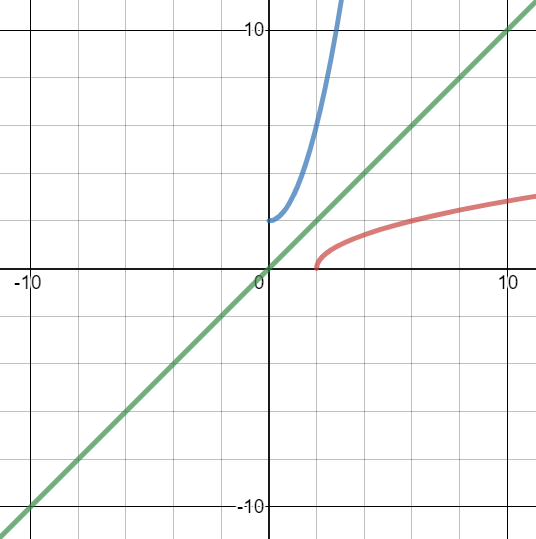 Graphs used with permission from DESMOS: https://www.desmos.com/
Your turn
Worked example
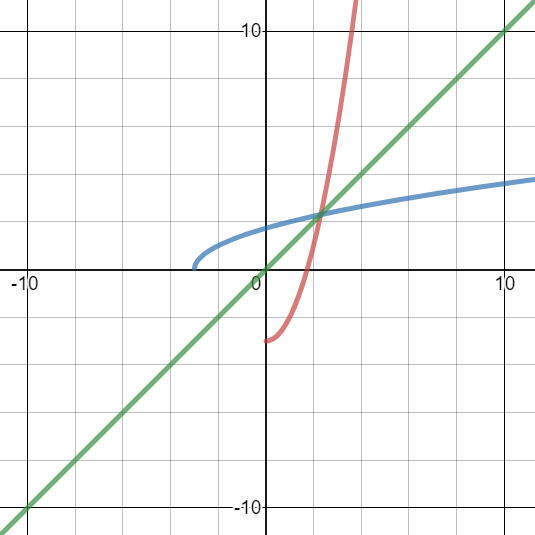 Graphs used with permission from DESMOS: https://www.desmos.com/
Chapter CONTENTS
Your turn
Worked example
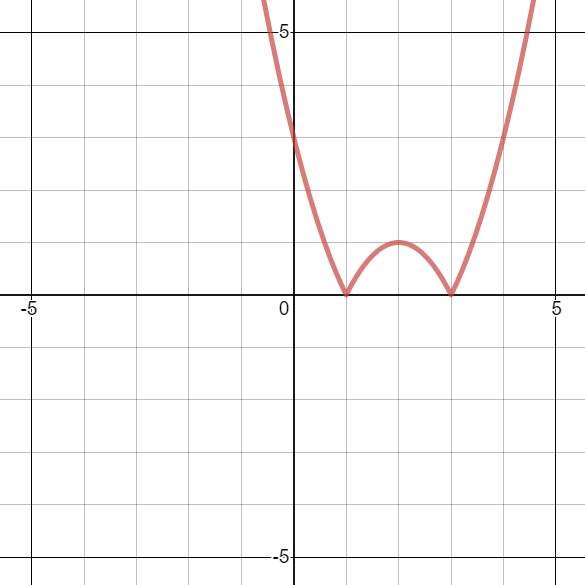 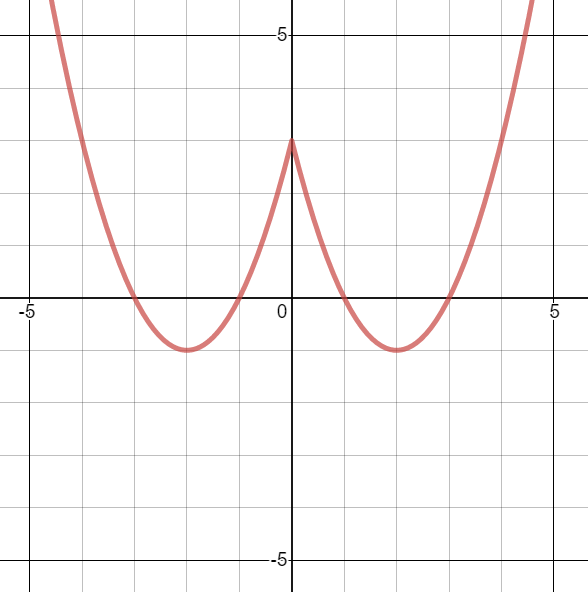 Graphs used with permission from DESMOS: https://www.desmos.com/
Your turn
Worked example
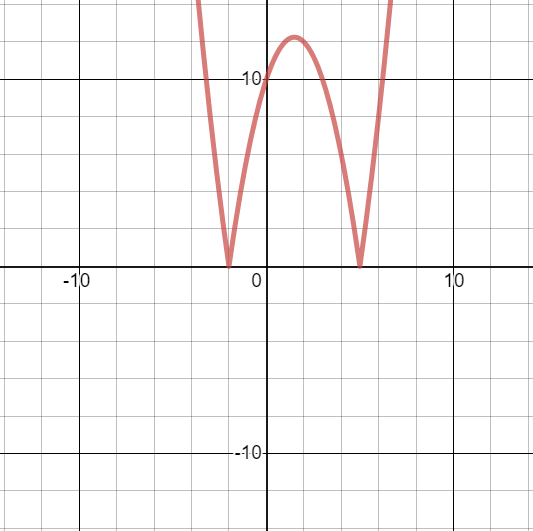 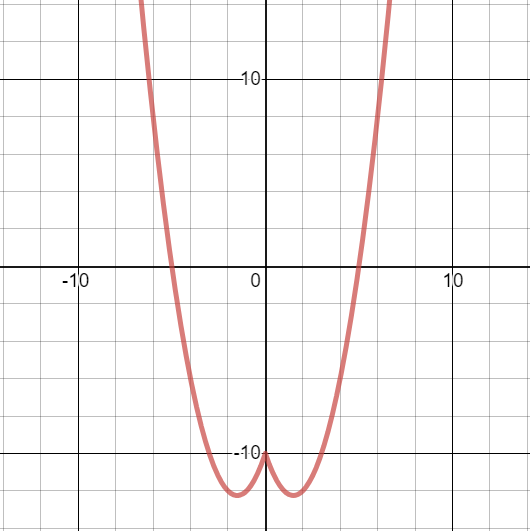 Graphs used with permission from DESMOS: https://www.desmos.com/
Your turn
Worked example
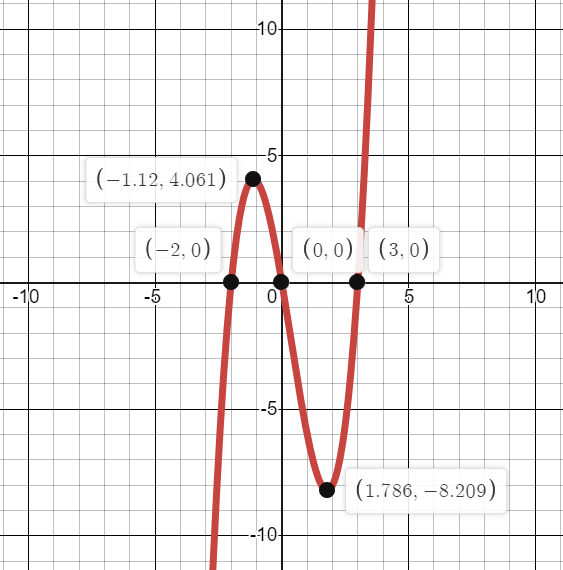 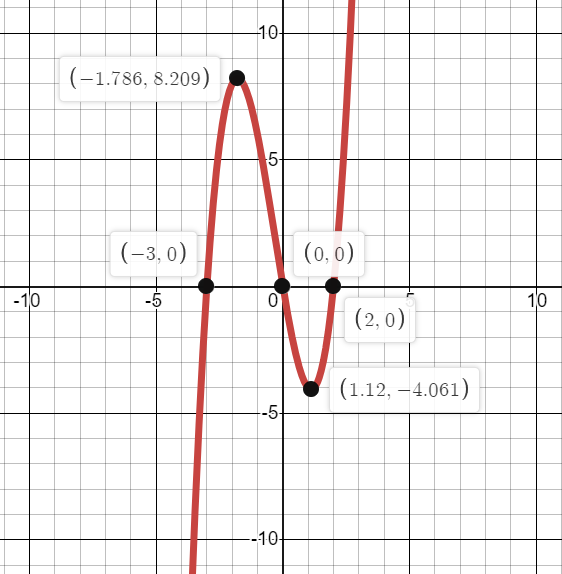 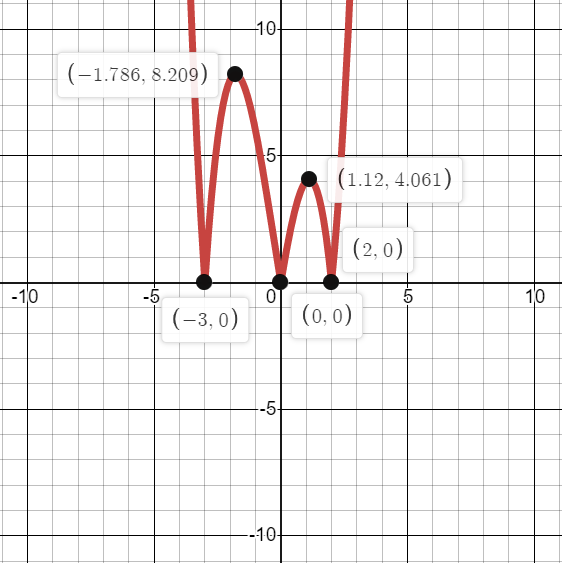 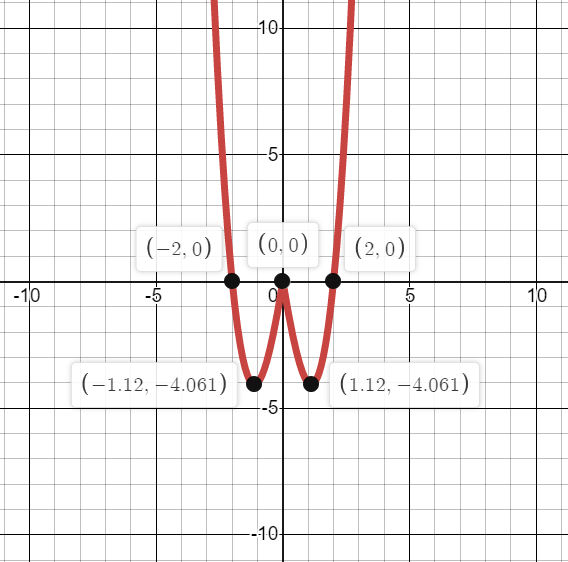 Graphs used with permission from DESMOS: https://www.desmos.com/
Your turn
Worked example
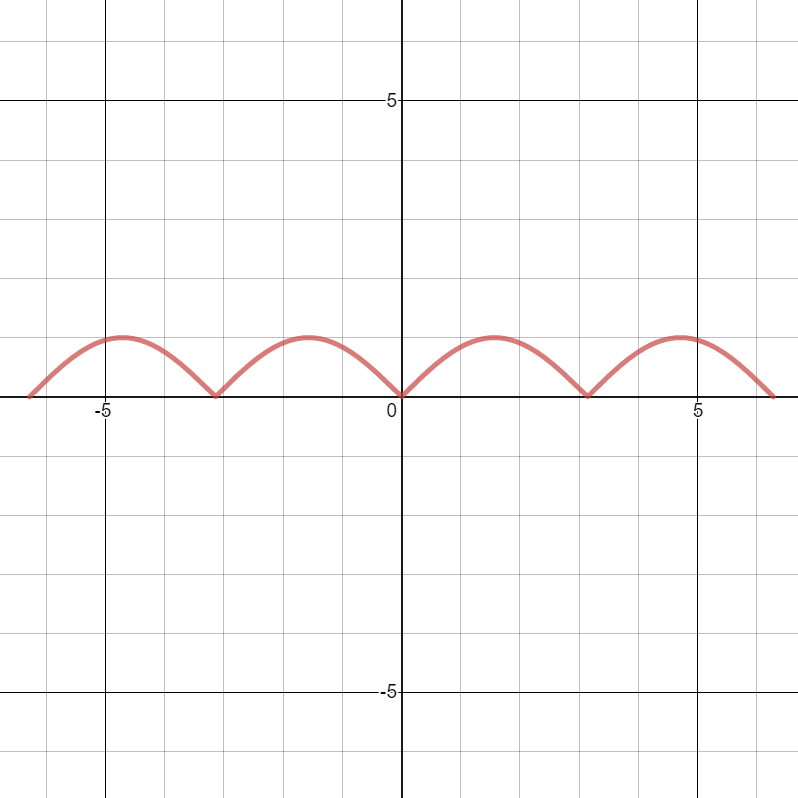 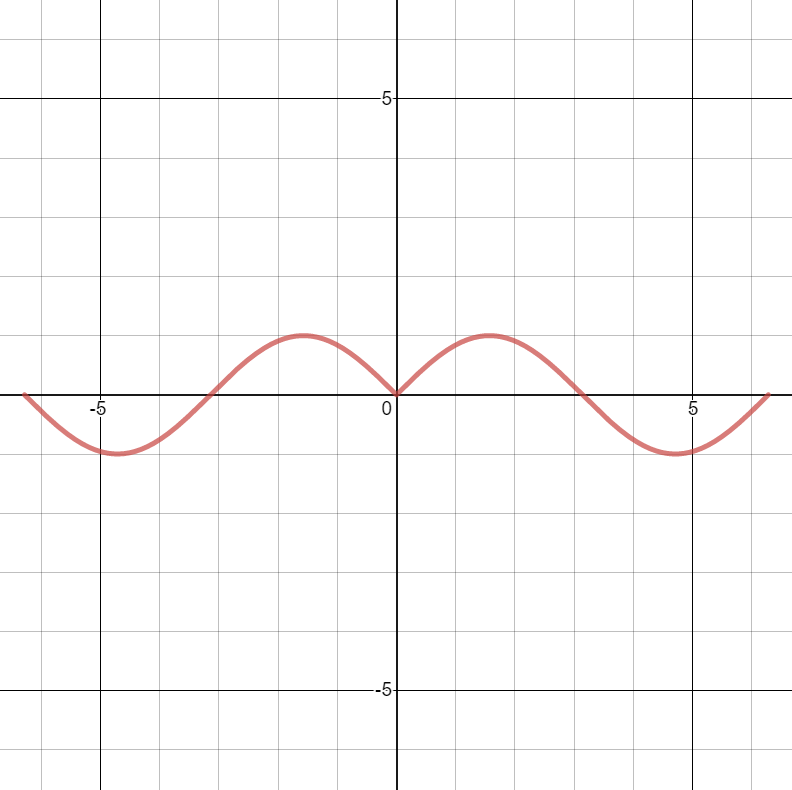 Graphs used with permission from DESMOS: https://www.desmos.com/
2.6) Combining transformations
Chapter CONTENTS
Your turn
Worked example
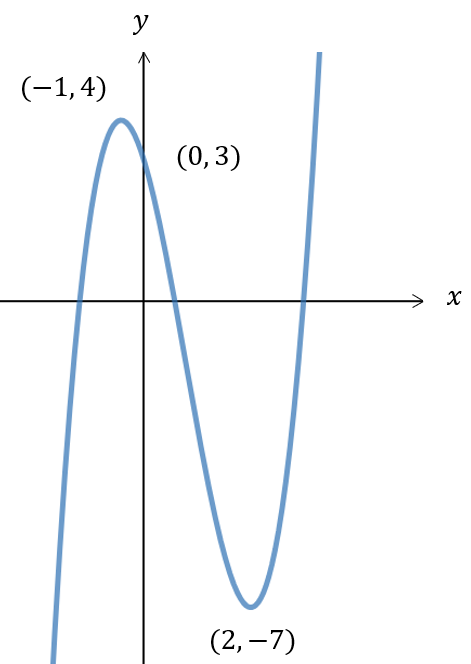 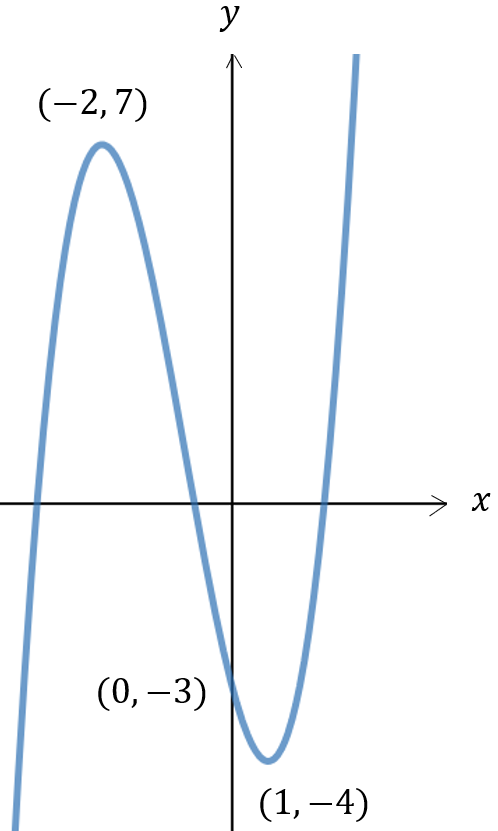 Your turn
Worked example
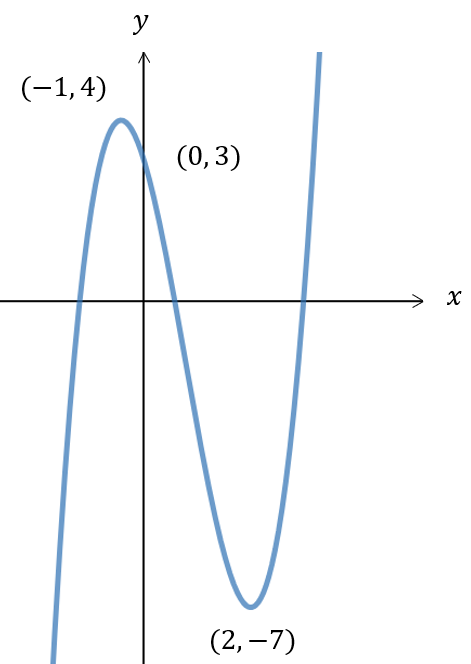 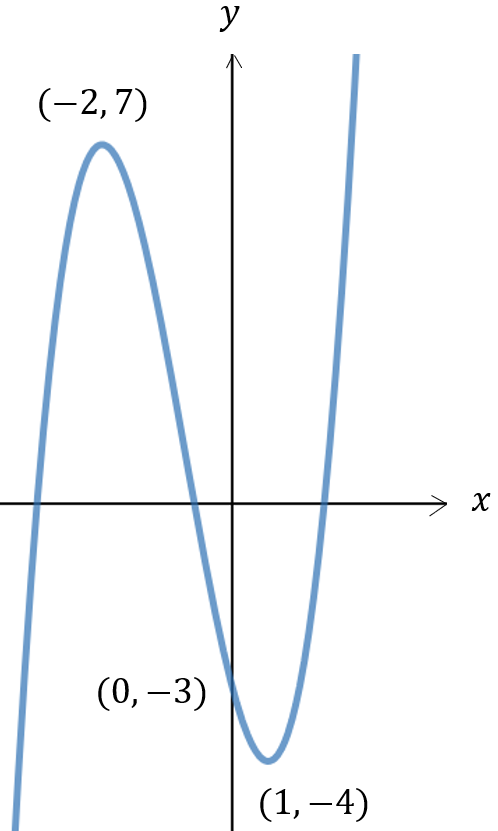 Your turn
Worked example
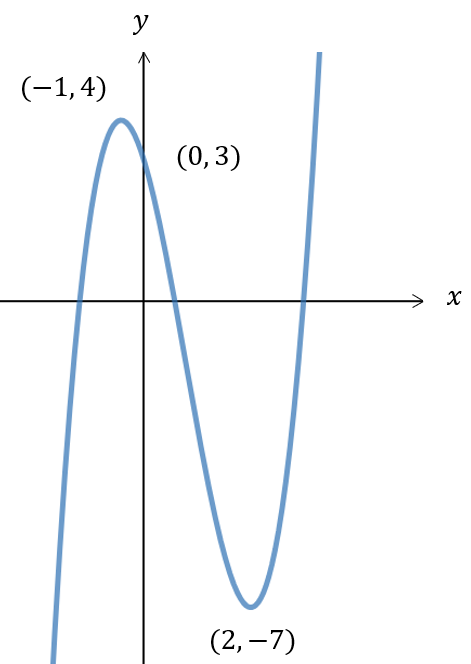 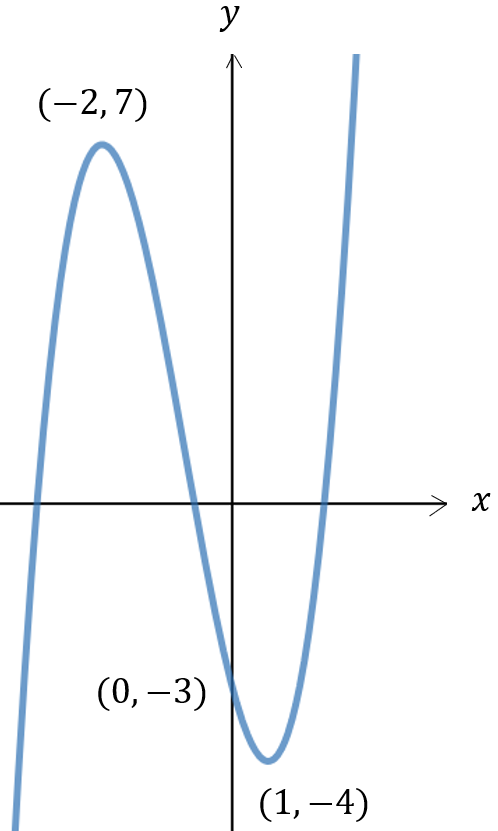 Your turn
Worked example
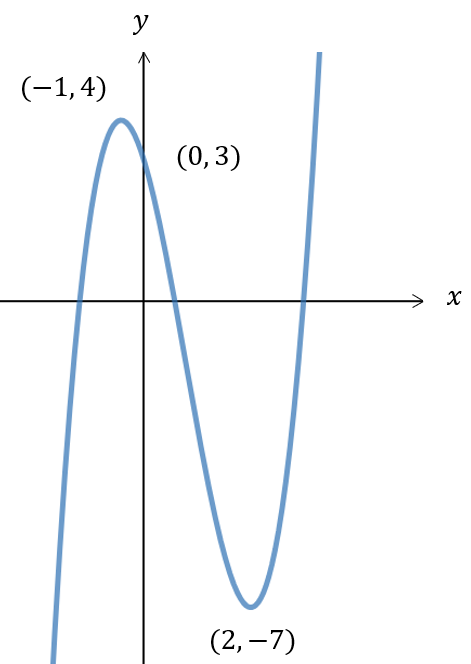 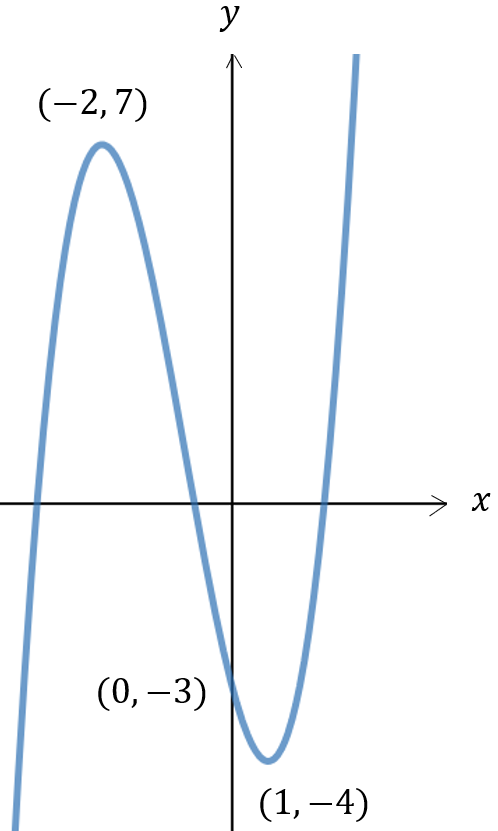 Your turn
Worked example
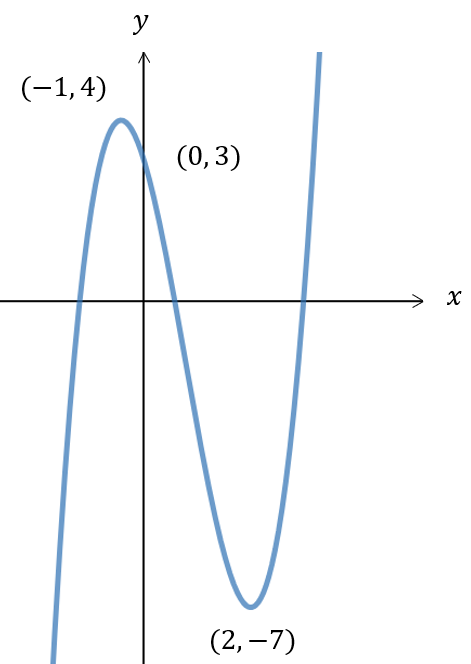 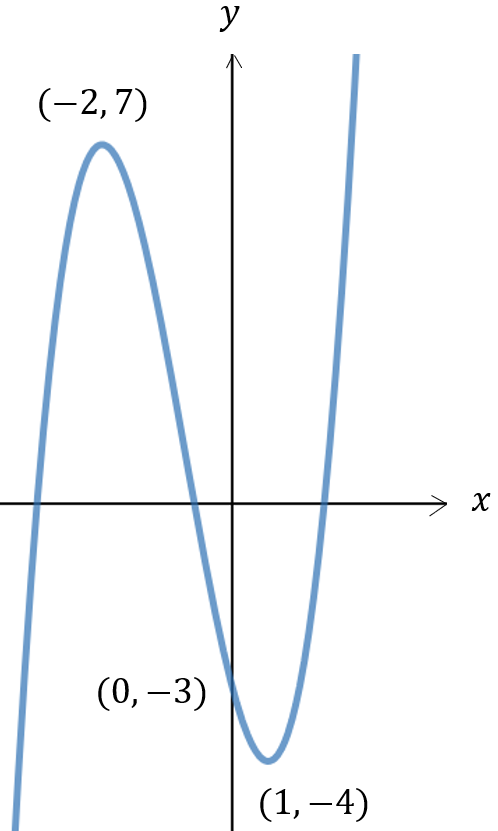 Your turn
Worked example
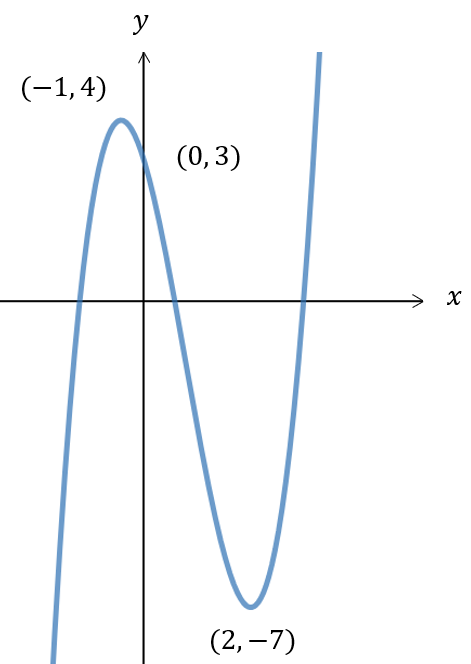 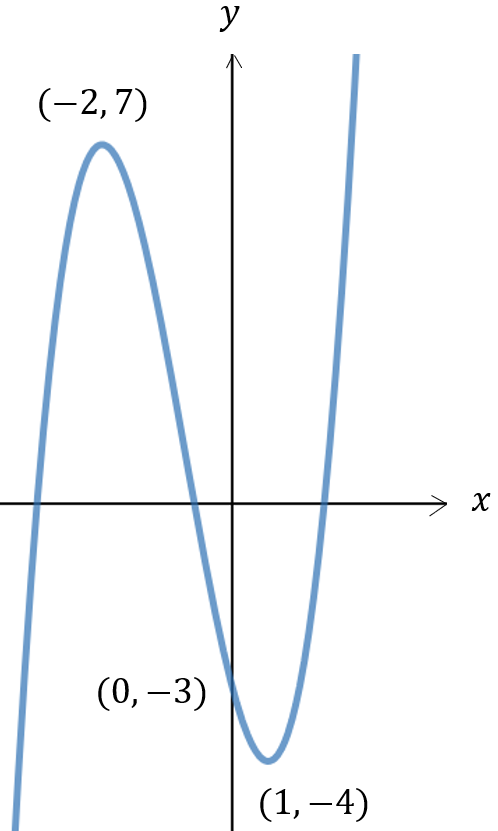 Your turn
Worked example
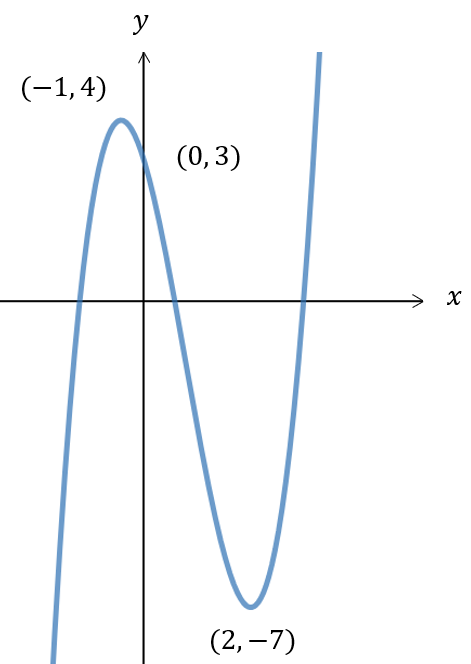 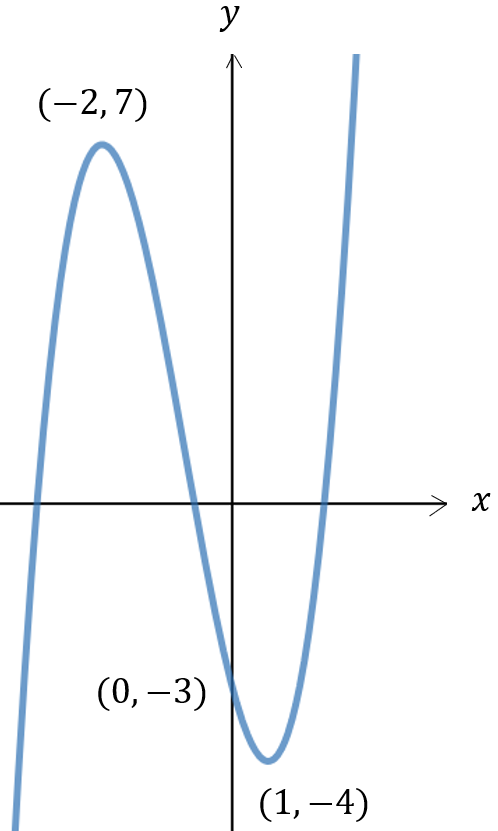 Your turn
Worked example
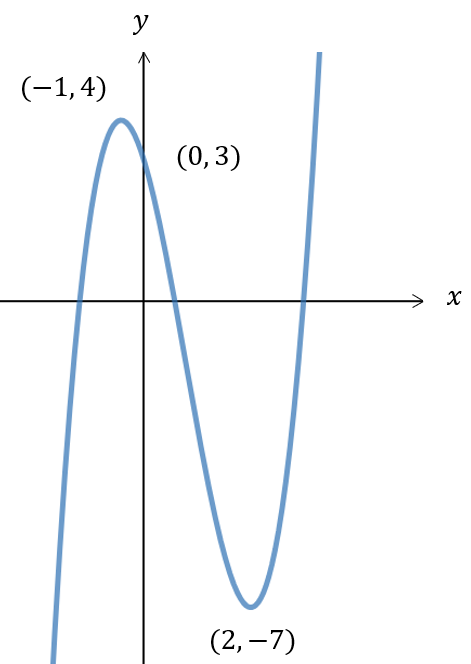 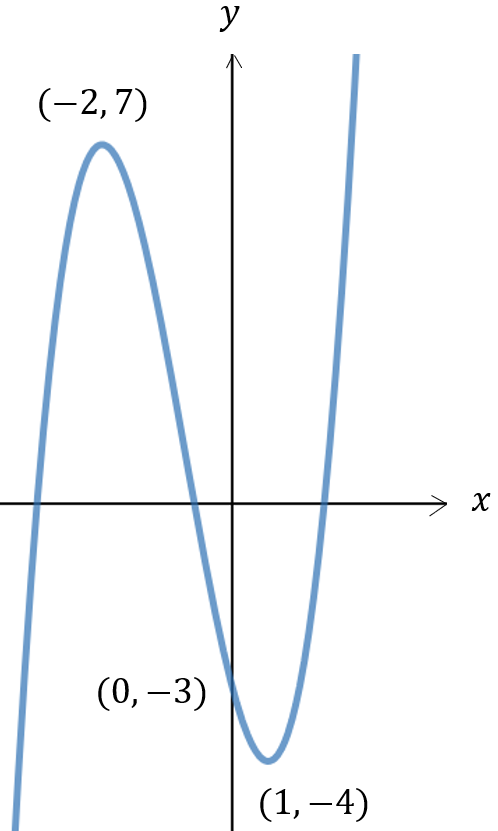 Your turn
Worked example
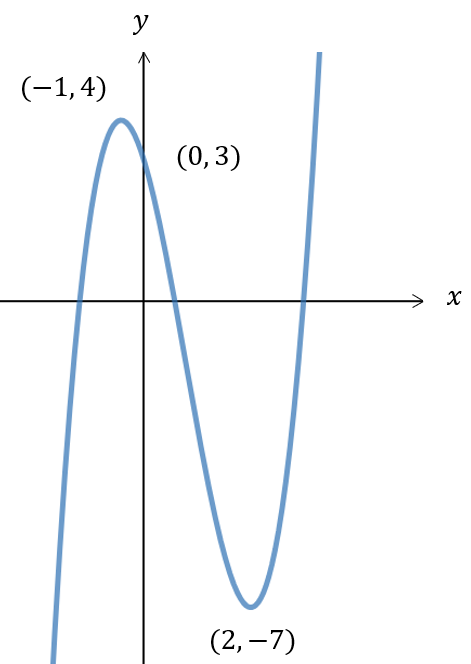 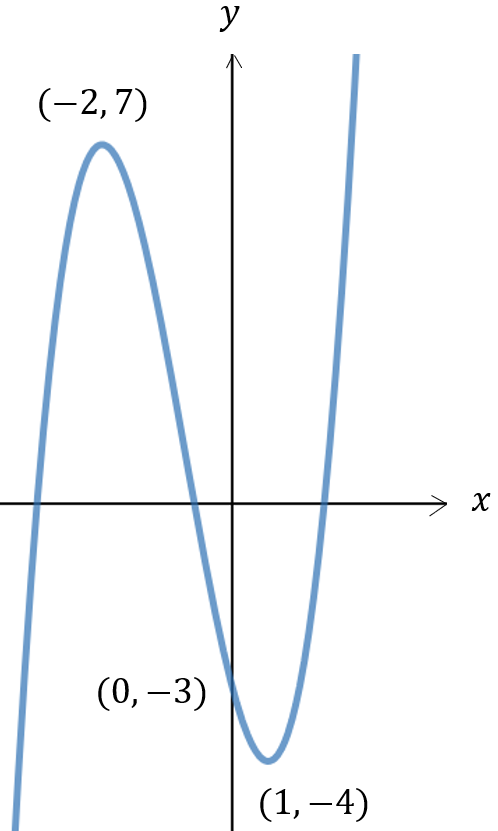 Your turn
Worked example
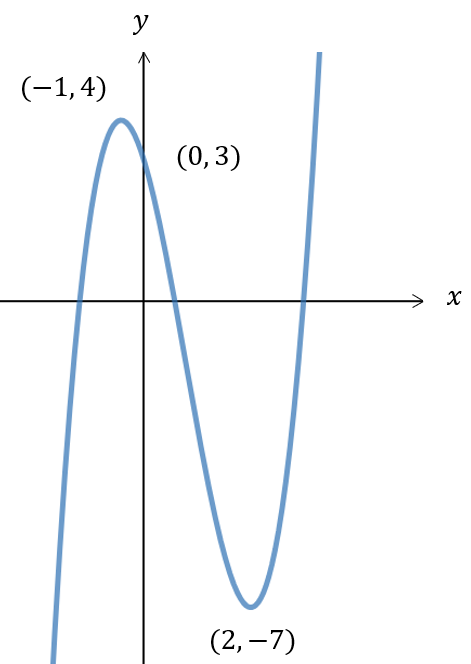 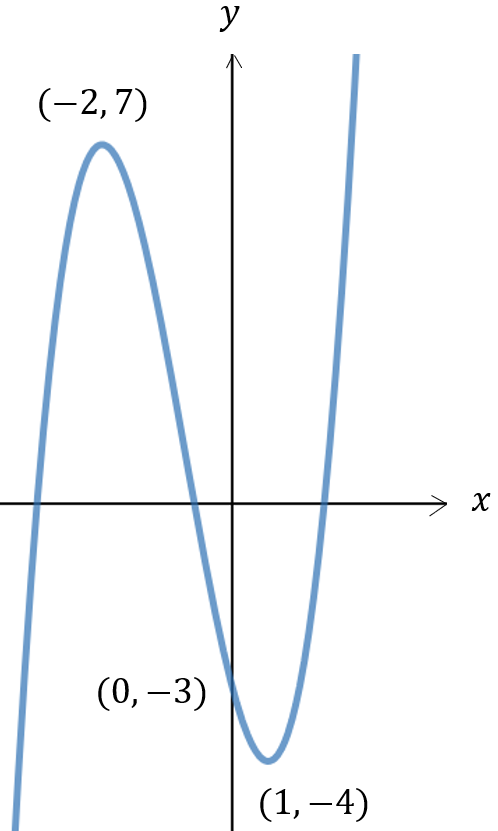 Your turn
Worked example
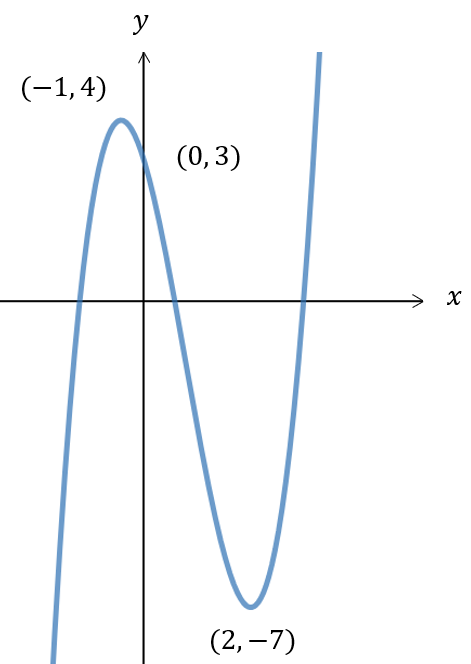 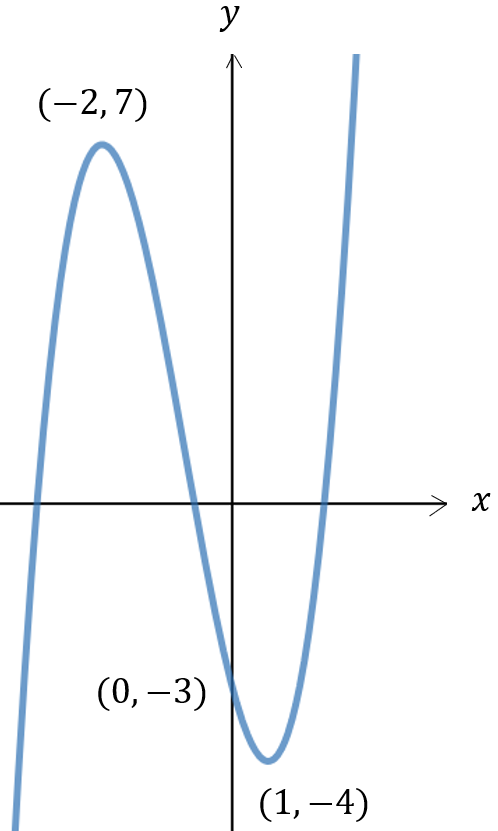 Your turn
Worked example
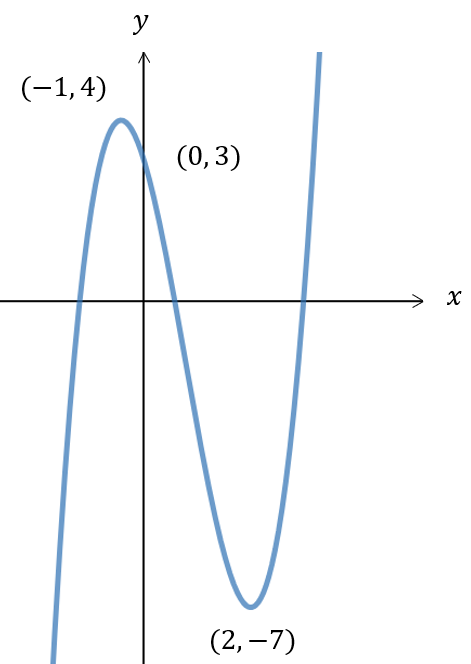 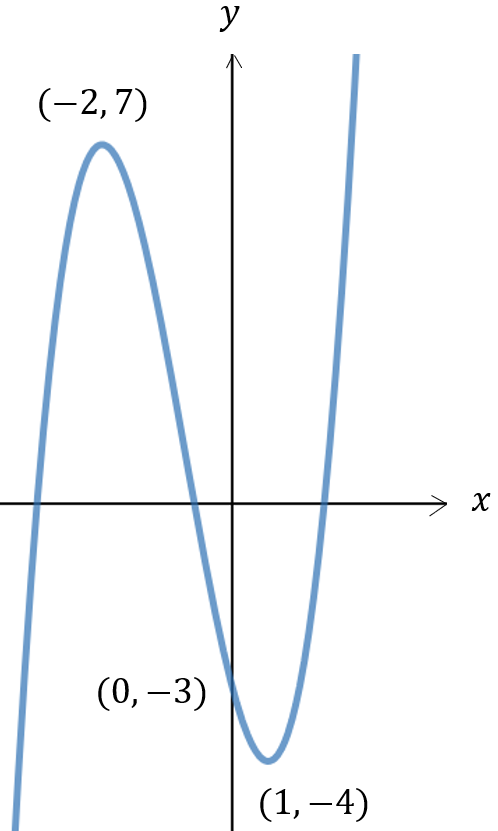 Your turn
Worked example
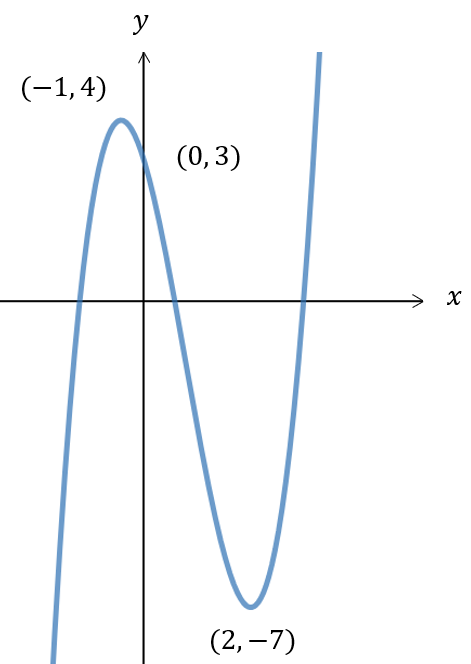 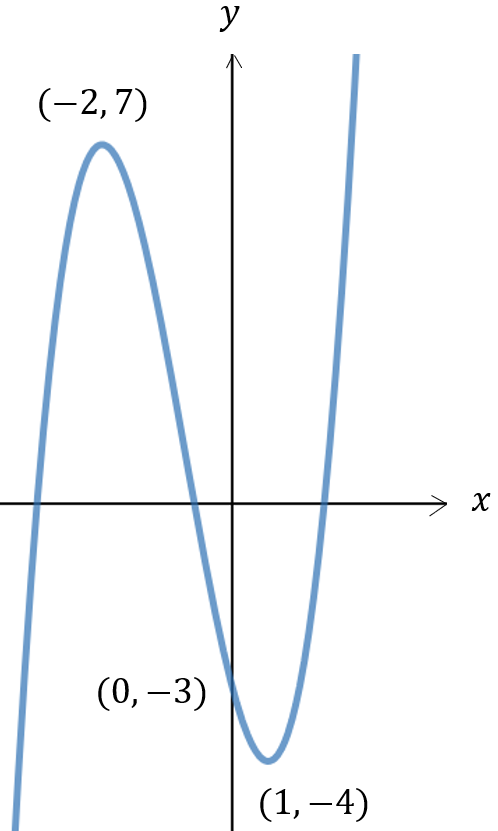 Your turn
Worked example
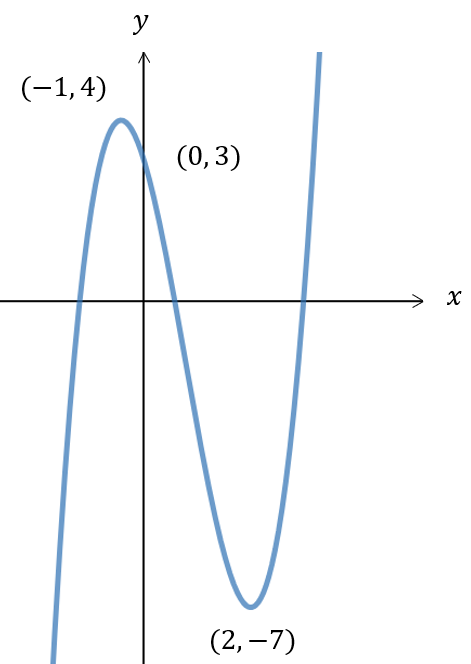 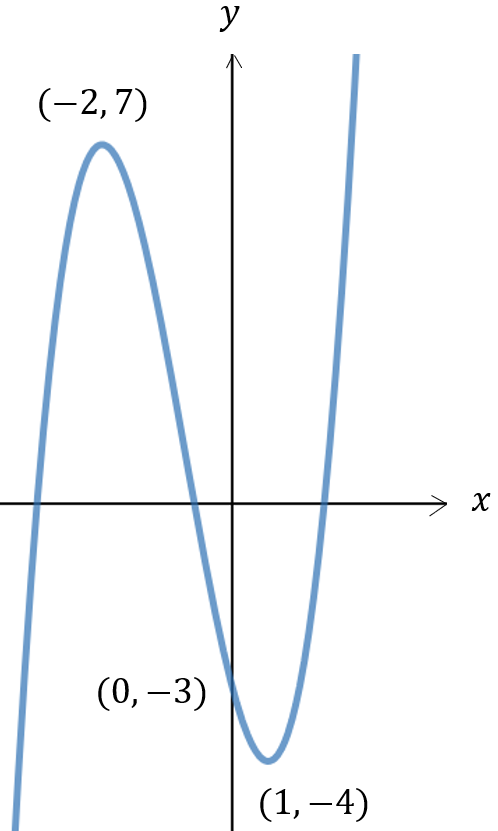 Your turn
Worked example
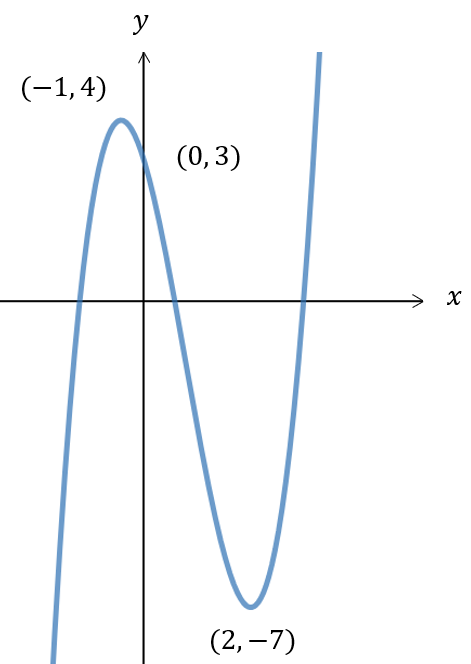 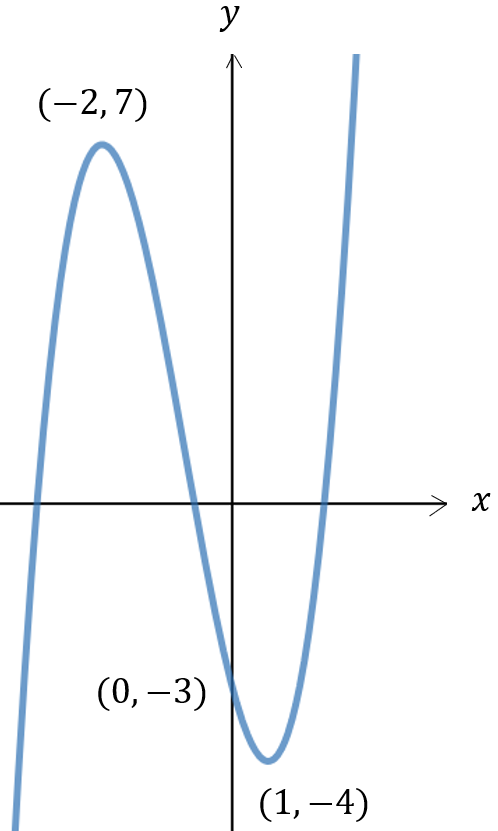 Your turn
Worked example
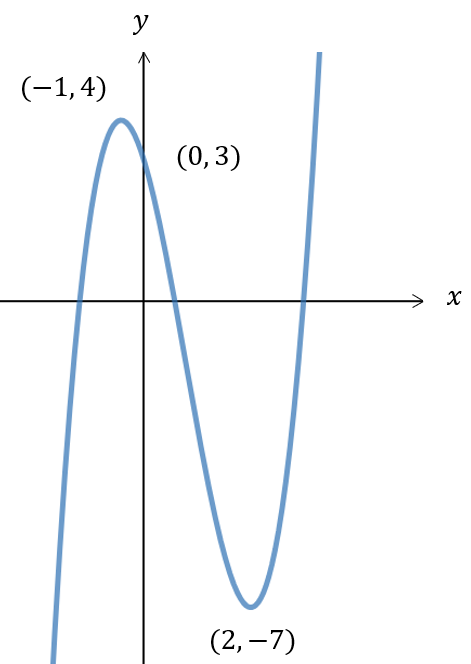 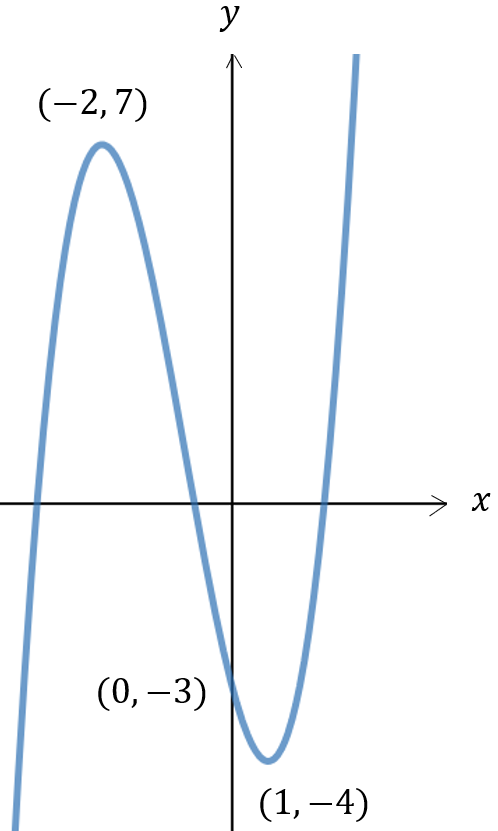 Your turn
Worked example
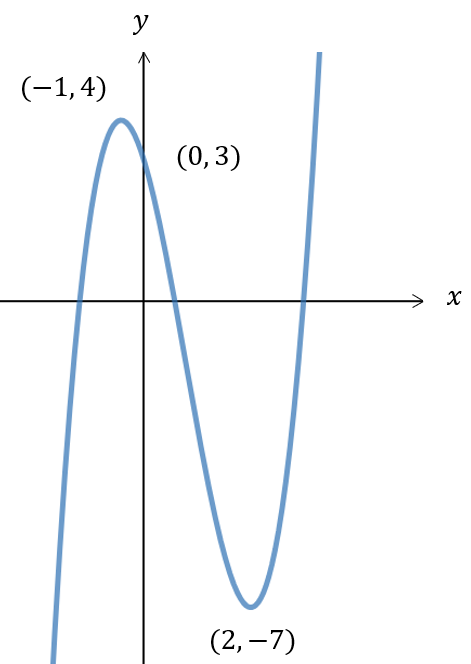 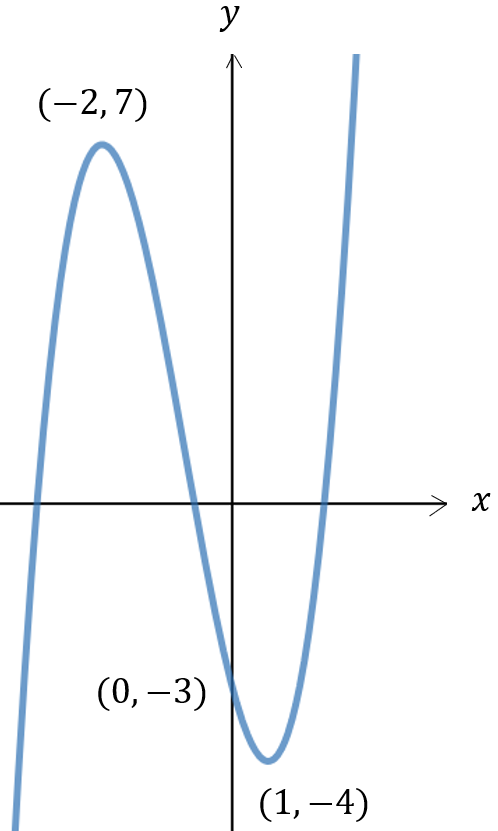 Your turn
Worked example
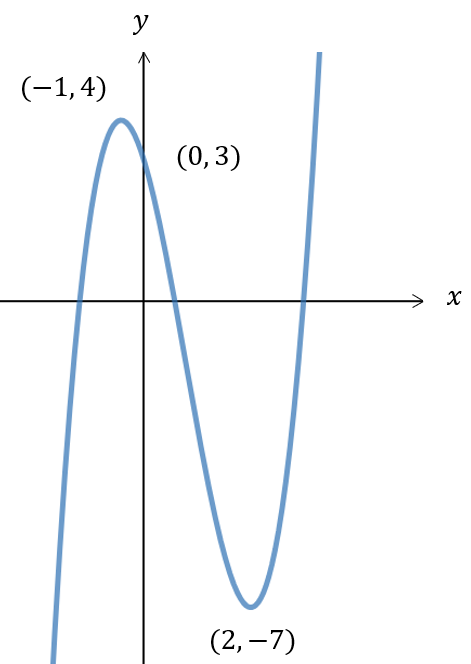 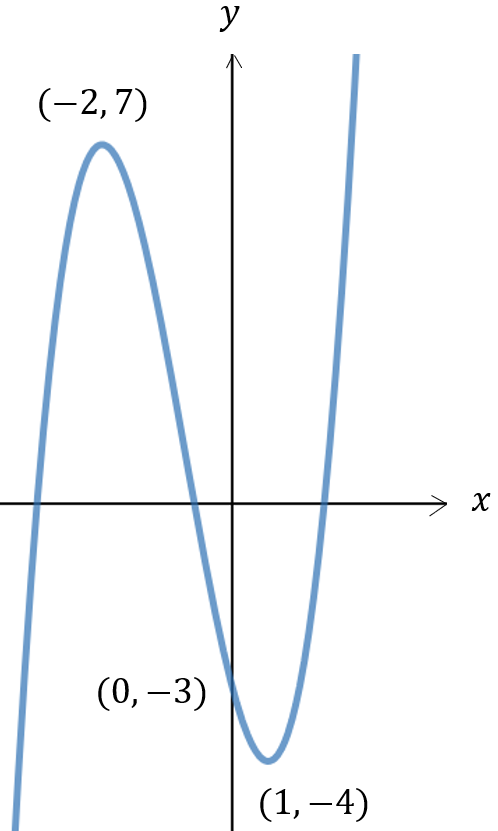 2.7) Solving modulus problems
Chapter CONTENTS
Your turn
Worked example
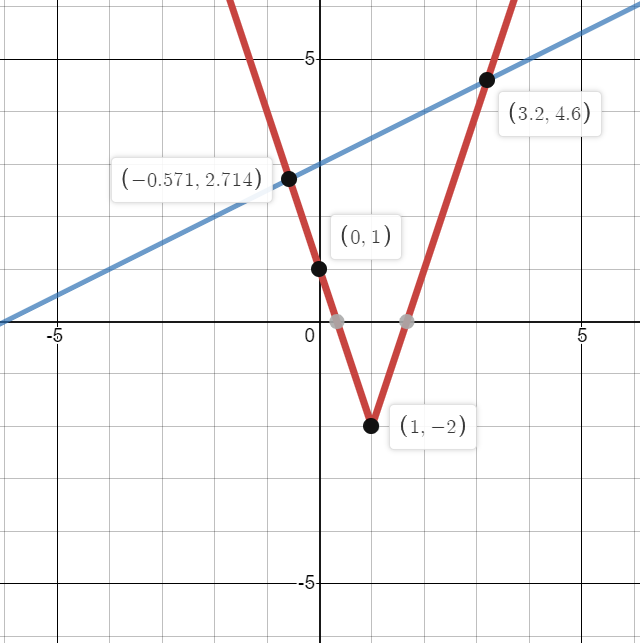 Graphs used with permission from DESMOS: https://www.desmos.com/
Your turn
Worked example
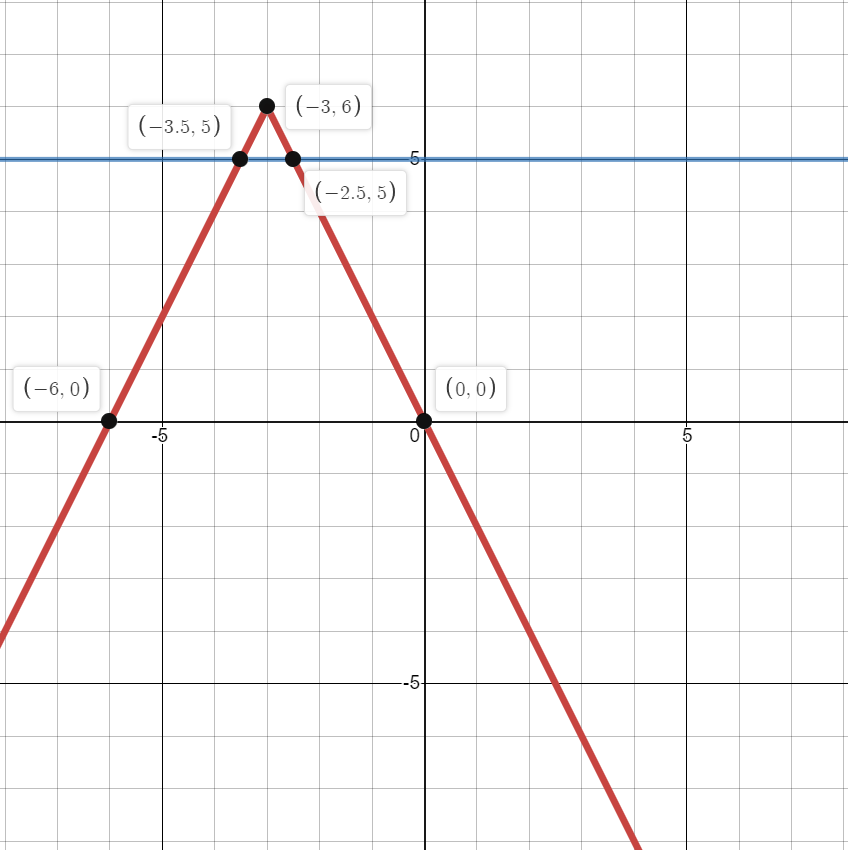 Graphs used with permission from DESMOS: https://www.desmos.com/
Your turn
Worked example
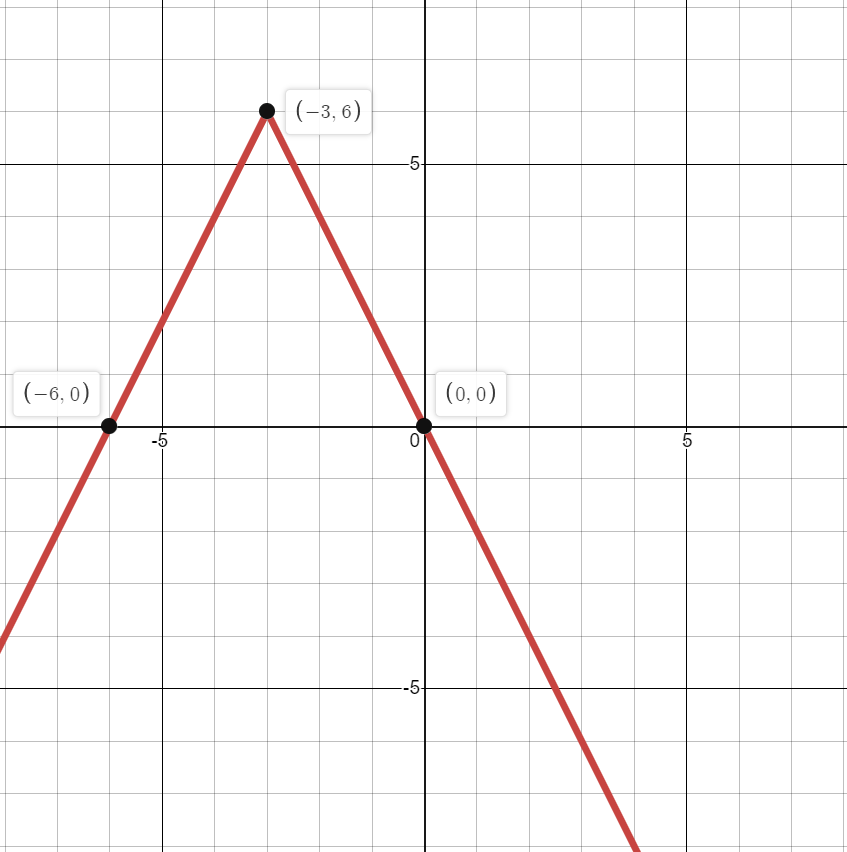 Graphs used with permission from DESMOS: https://www.desmos.com/